CLOSED FOR TRAINING WEDNESDAY 13 SEPTEMBER 2023 from 13:30
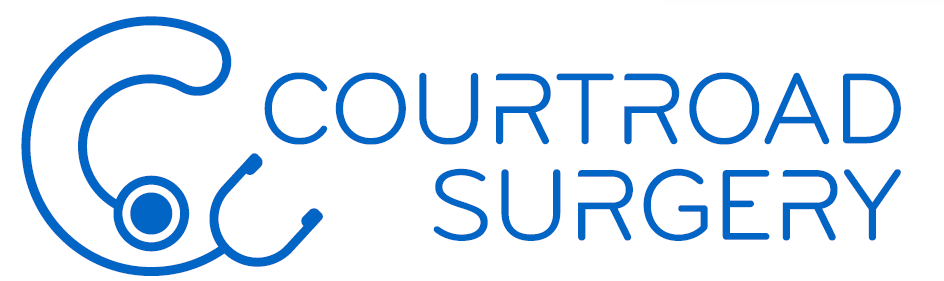 We will be participating in the Cardiff and Vale Healthboard Clinical Development Session.  
The Surgery doors will be closed and we will provide an URGENT CARE ONLY service between these hours.
Please be aware that prescriptions will not be available to collect that day from 13:00.
For all routine matters please call when the surgery reopens from 08:00 on Thursday 14th September 2023.
If you require a GP Urgently please call the surgery on 01446 733181 and your call will be answered.
Please call 111 if you need non-urgent healthcare advice and information or visit 111.wales.nhs.uk
Remember Choose Pharmacy – Pharmacies can assist with a number of common ailments.